Missouri ENERGY PROFILE
Where do we stand? 

what are our challenges?
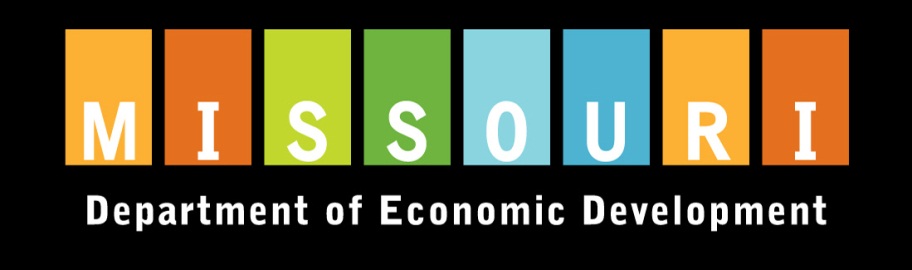 Why are we here?
Energy is Important to Missourians!!!

We like …
To drive cars 
To flip on the light switch
To heat/cool our homes and businesses
A  healthy  life and environment
Affordability
10/21/2014
2
MISSOURI DIVISION OF ENERGY
What energy are we using?
10/21/2014
3
MISSOURI DIVISION OF ENERGY
[Speaker Notes: These are primary sources of energy only and do not include electricity or other secondary products/sources. Coal represents 46%, petroleum 38% and natural gas 16%. Most of these primary energy sources are imported to Missouri.

On the right you can see expenditures for each of these primary sources of energy: petroleum at nearly $17 billion, natural gas $2.2 billion and coal at a cost of $1.45 billion.]
electricity
Over 80% of Missouri’s electricity is generated from coal, followed by nuclear and natural gas.

Missouri average residential  electricity retail prices rank 26th in the nation as reported in June 2014.

Wind now closely trails hydroelectric power as a renewable energy source in Missouri’s electricity mix. Total renewable energy generation represents 2.1%.
10/21/2014
4
MISSOURI DIVISION OF ENERGY
[Speaker Notes: This was Missouri’s electricity mix in 2012. After coal at over 80%, nuclear is around 12%, natural gas at 5.6% and petroleum at 0.1%.
Missouri ranks 26th in average residential retail electricity prices at 12.44 cents/kwh as reported for June 2014. Note this is a monthly statewide average for residential and not an annualized number.
And renewable energy sources as reported by DOE/EIA include hydropower and other renewable sources (wind, solar, biomass) – at 2.1%.]
What heats oUr homes?
53% Natural Gas

32% Electricity

10% Propane (LPG)
10/21/2014
5
MISSOURI DIVISION OF ENERGY
[Speaker Notes: These are our residential heating sources: natural gas at over 50%, electricity roughly 30% and propane at 10%. Fuel oil = 0.3%
Other = wood/pellet stoves and solar thermal for example.]
Realities and Challenges
Energy should not be taken for granted.  We need to plan for our future
Maintain a diverse energy portfolio to sustain and adapt for the future
Comply with federal air and water regulations
Ensure that our energy infrastructure can meet our future needs
Ensure  a reliable energy supply safe from disruptions
Keep energy prices affordable
10/21/2014
6
MISSOURI DIVISION OF ENERGY
Missouri Governor Jeremiah W. (Jay) Nixon
Executive Order 14-06

“..develop a comprehensive State Energy Plan to chart a course toward a sustainable and prosperous energy future that will create jobs and improve Missourian’s quality of life”
10/21/2014
7
MISSOURI DIVISION OF ENERGY
Executive order 14-06
The Division of Energy shall. . . .
Solicit input from the public and energy stakeholders
Assess energy supply and demand
Examine policies, statutes and regulations
Guide development of energy infrastructure
Deliver State Energy Plan to the Governor by May 31, 2015
10/21/2014
8
MISSOURI DIVISION OF ENERGY
Missouri Energy Plan
A path to clean, affordable, abundant energy
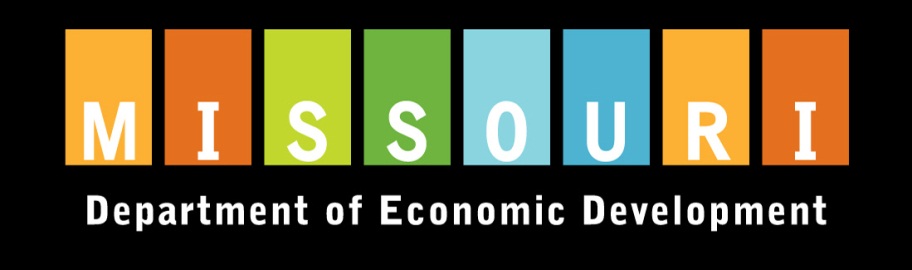 10/21/2014
9
MISSOURI DIVISION OF ENERGY
OBJECTIVE
The energy plan shall recommended how to:

Meet Missouri’s short-term and long-term needs for clean, reliable, affordable, and abundant energy, 
Encourage efficient use of energy in all sectors of the economy,
Foster the efficient allocation of capital among competing energy resources, 
Spur job creation and economic growth, 
Better align goals to promote development, security, and affordability of diverse energy sources essential to the future of Missouri’s economy, and
Provide a framework to ensure stable and predictable energy prices.
10/21/2014
10
MISSOURI DIVISION OF ENERGY
TOPICS ADDRESSED BY THE PLAN
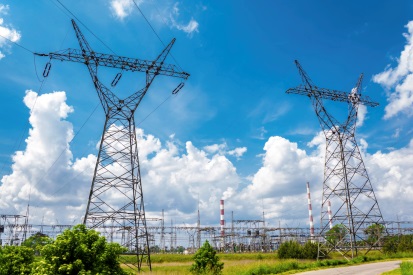 Electric Generation
Fuels and Resource Extraction
Energy Distribution
Energy Usage
Energy Storage
Energy-related Land Use
Energy/Water Nexus
Energy Pricing and Rate-setting Processes
Energy Security and Assurance
Energy Resources in Emergencies
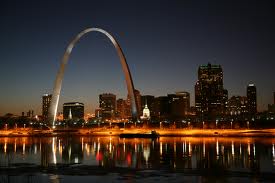 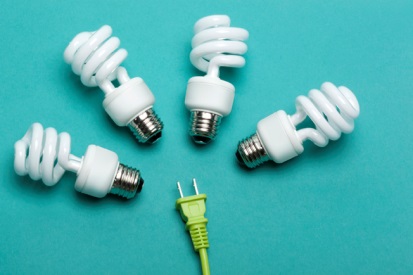 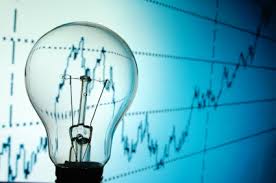 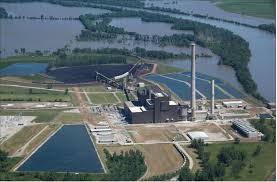 10/21/2014
11
MISSOURI DIVISION OF ENERGY
timeline
Working Group Input
Plan Completed
Public Meeting Input
Executive Order 14-6
Plan Development
05/31/15
02/01/15
10/01/14
11/15/14
06/18/14
10/30/11
Online Forum Input
10/21/2014
12
MISSOURI DIVISION OF ENERGY
PUBLIC OUTREACH MEETINGS
Oct. 1 – St. Louis
Washington University
Eric P. Newman Education Center Auditorium
1:30 p.m.
 
Oct. 9 – Fort Leonard Wood
Mahaffey Museum Complex 
1:00 p.m.
 
Oct. 14 - Joplin
Missouri Southern State University
Billingsly Student Center
1:00 p.m.
Oct. 22 – Kansas City
Metropolitan Community College-Penn Valley Campus
Science & Technology Center
1:00 p.m.

Oct. 23 – Maryville
Northwest MO State University
The Ballroom
1:00 p.m.
Oct. 28 – Sikeston
Clinton Building Community Center
1:00 p.m.
 
Oct. 30 – Kirksville
Truman State University
Georgian Room B
1:00 p.m.
10/21/2014
13
MISSOURI DIVISION OF ENERGY
Steering committee
60 individuals who represent a broad spectrum of interests

Address big picture direction of the Plan 

Will attend public meetings and provide input and insight
10/21/2014
14
MISSOURI DIVISION OF ENERGY
All interested missourians
If you have friends who are not able to attend one of the seven public meetings, please encourage them to contribute to the Plan by submitting their  thoughts, comments, and suggestions through the On-Line Forum!  

http://energy.mo.gov/energy/about/comprehensive-state-energy-plan#committee
10/21/2014
15
MISSOURI DIVISION OF ENERGY
Missouri energy plan --- A path to clean, affordable and abundant energy
Learn more! 	Track progress!
Encourage others to provide input!
http://energy.mo.gov/energy/about/comprehensive-state-energy-plan

Email Address: energy@ded.mo.gov
Phone Number: 573-751-2254
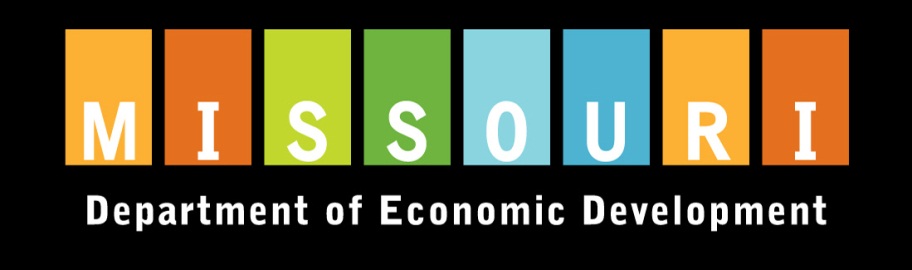 10/21/2014
16
MISSOURI DIVISION OF ENERGY